Тема:Складання таблиці ділення на число  3
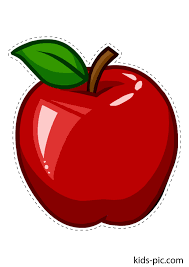 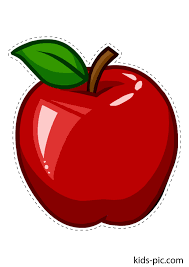 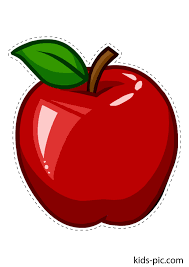 2
:3=
6
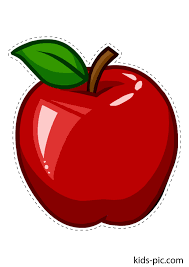 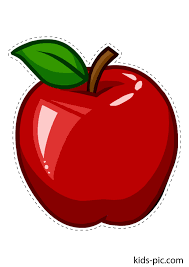 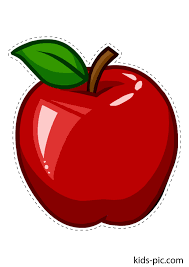 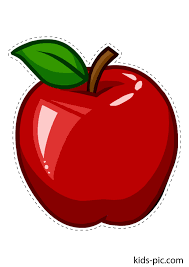 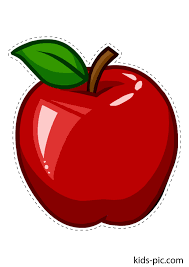 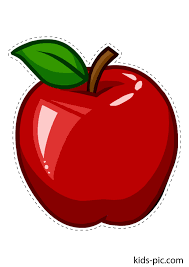 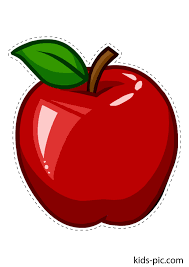 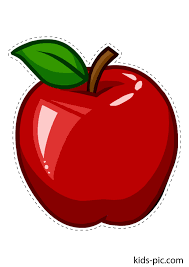 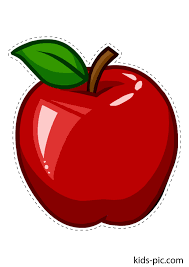 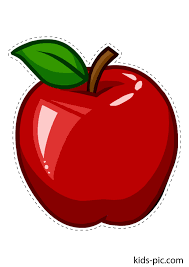 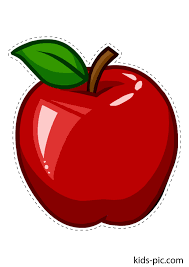 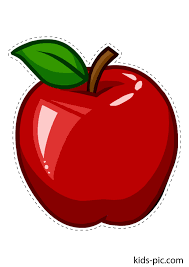 : 3 =
9
3
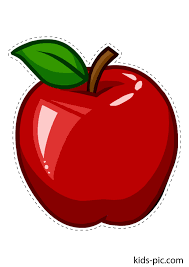 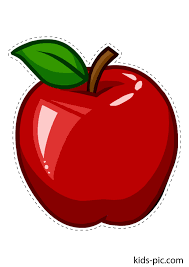 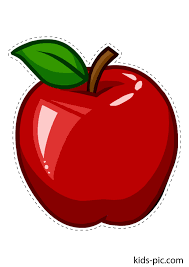 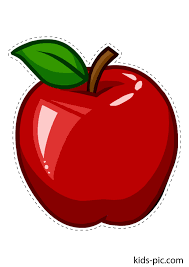 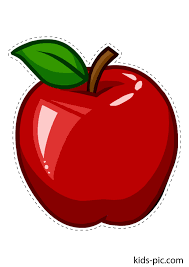 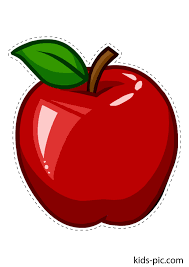 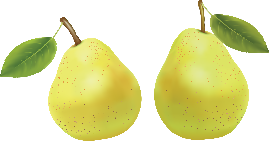 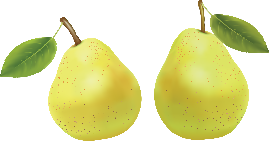 : 3=
12
4
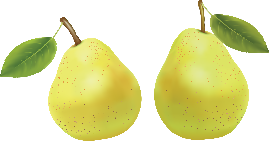 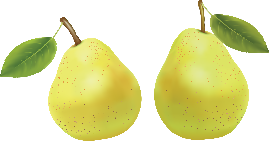 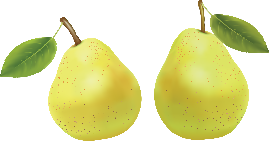 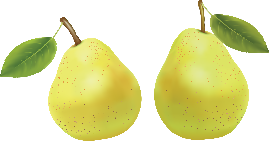 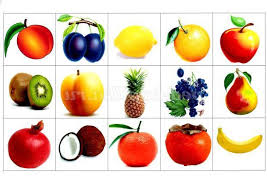 :3=
15
5
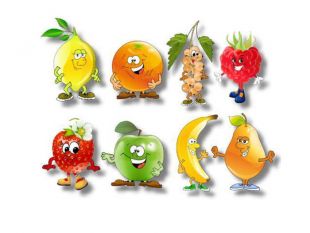 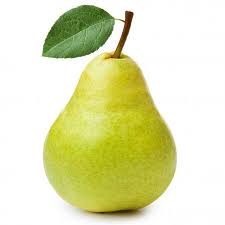 6
18:3=
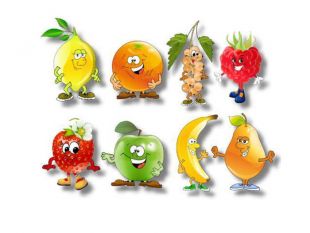 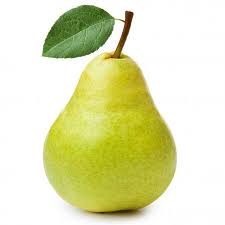 21:3=
7
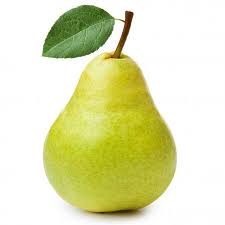 24:3=
8
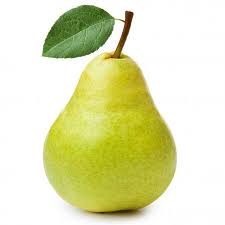 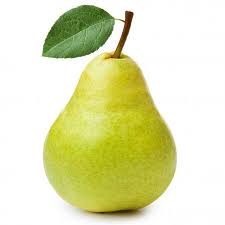 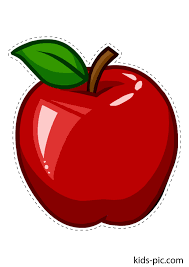 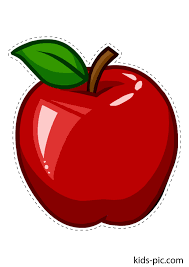 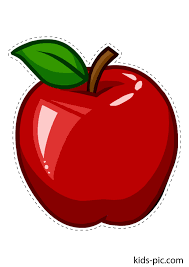 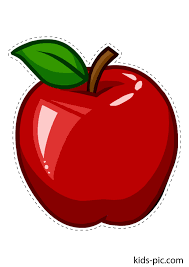 27:3=
9
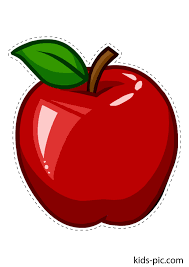 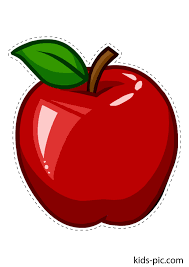 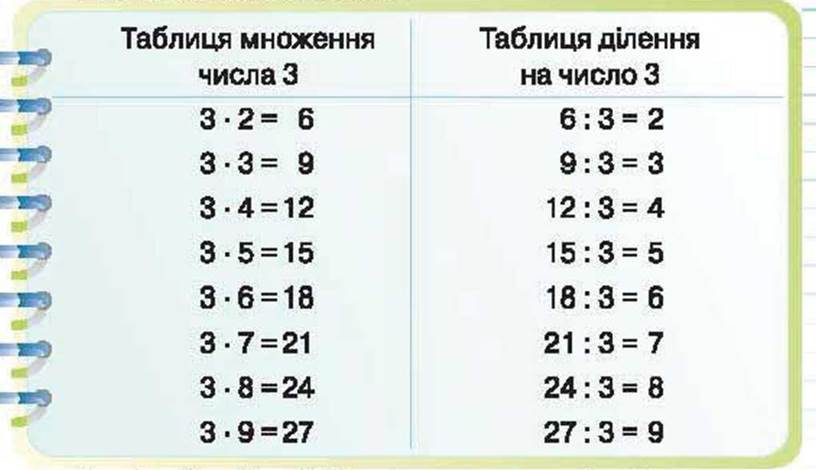 МОЛОДЦІ
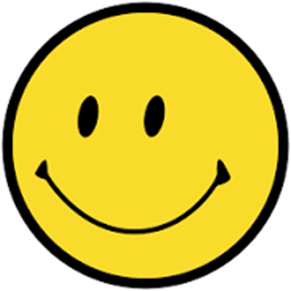 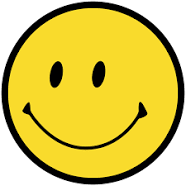 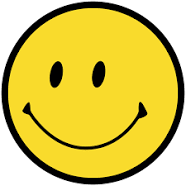